UBND QUẬN LONG BIÊNTRƯỜNG MẦM NON ÁNH SAO
KHÁM PHÁ KHOA HỌC
Người dạy: Đặng Phương Nhung
Lớp: MGB C1
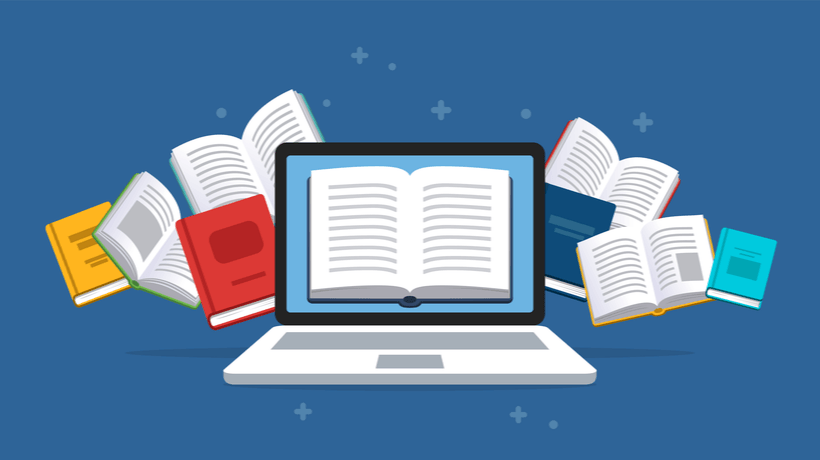 Chào mừng các con đến với trang sách điện tử
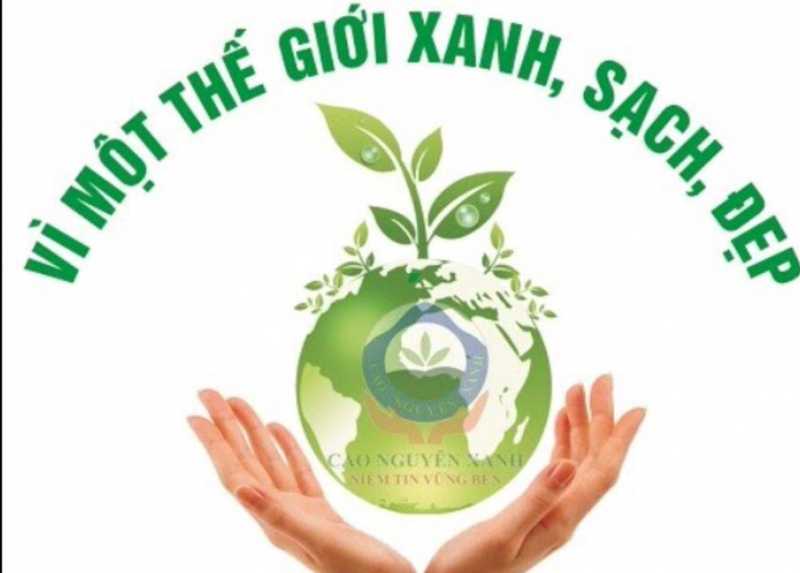 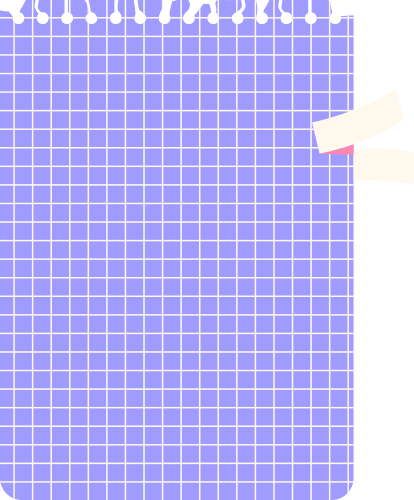 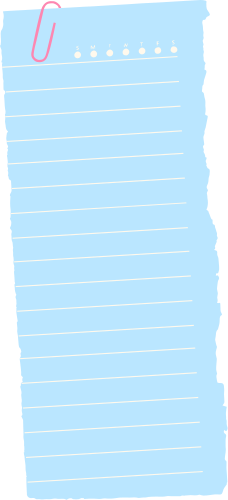 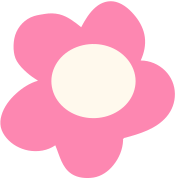 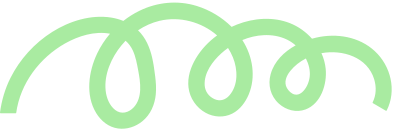 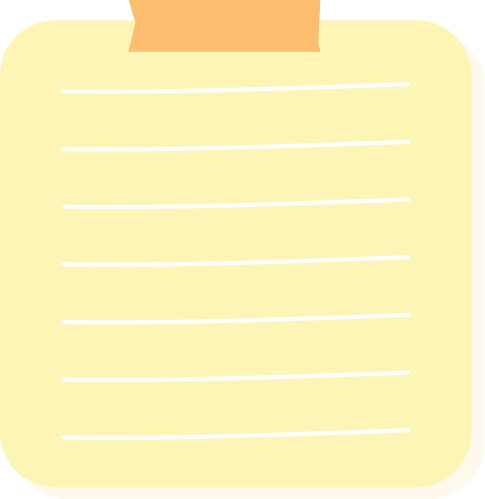 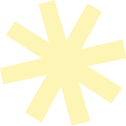 Cô và các con cùng nhau bảo vệ môi trường nhé
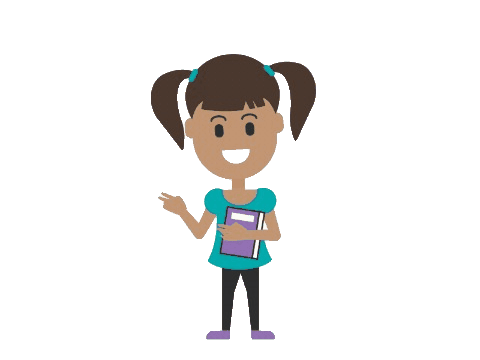 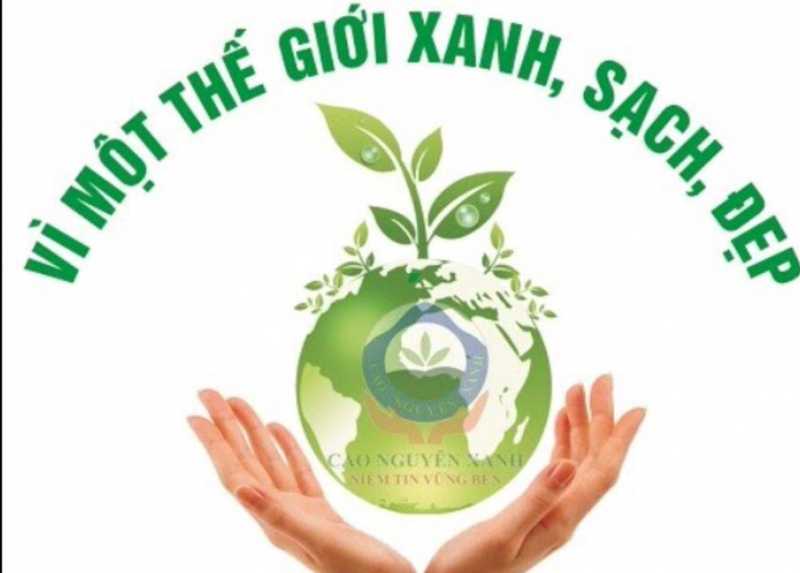 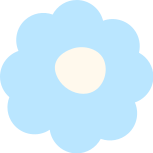 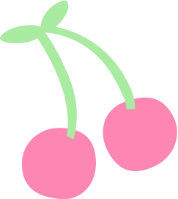 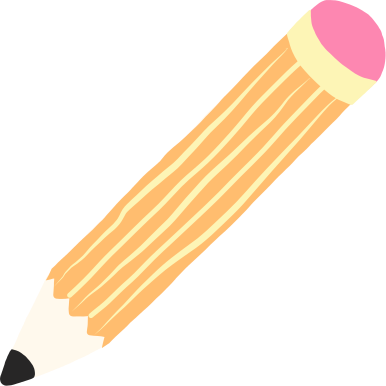 MỤC TIÊU BÀI HỌC
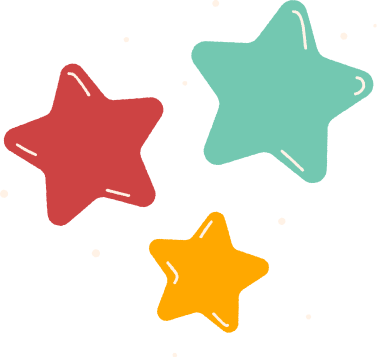 - Trẻ biết cách tự bảo vệ môi trường. 
Trẻ biết một số hành động giữ gìn vệ sinh môi trường như: trồng cây và chăm sóc cây xanh, chơi xong cất dọn đồ chơi gọn gàng; vứt rác đúng nơi quy định, hạn chế sử dụng túi nilon
- Biết sử dụng tiết kiệm và bảo vệ nguồn nước sạch
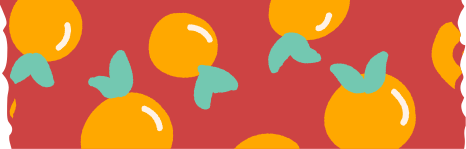 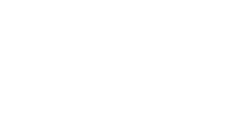 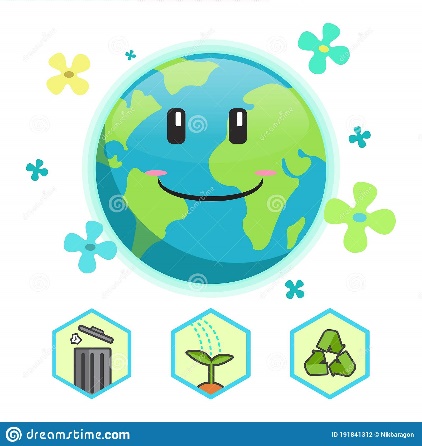 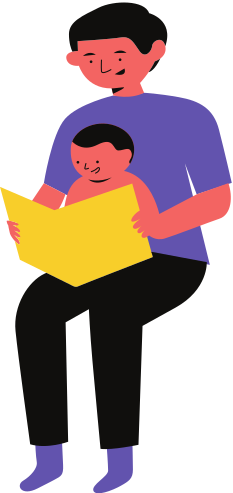 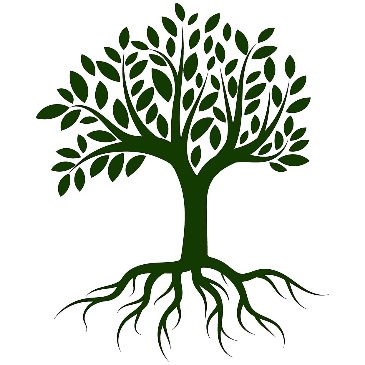 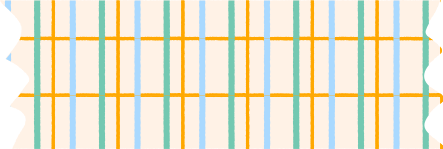 Sách là bạn
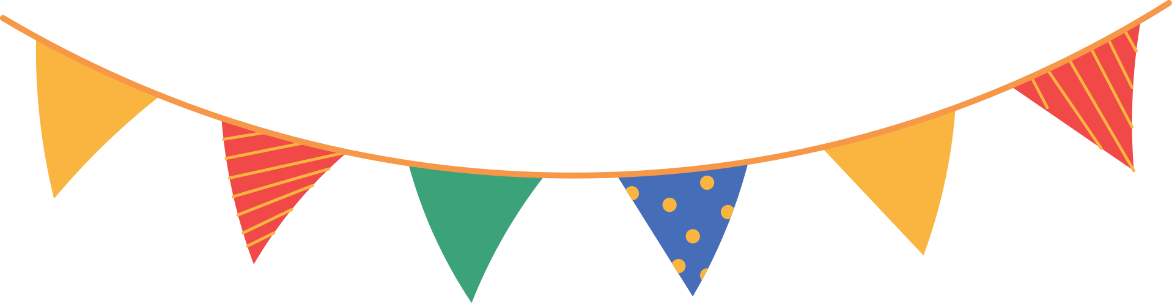 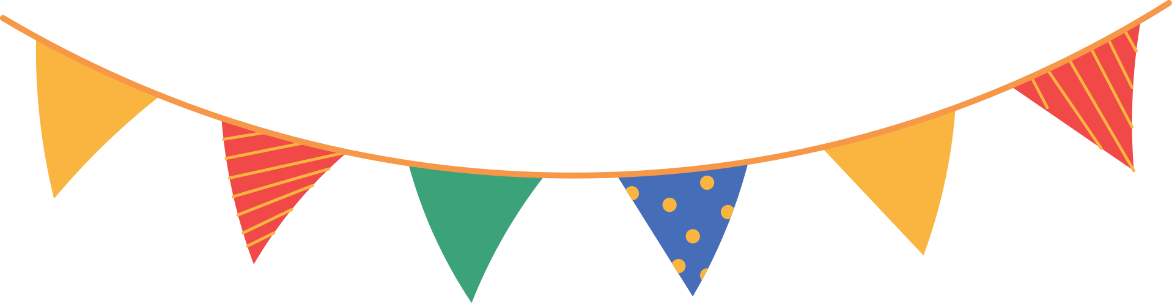 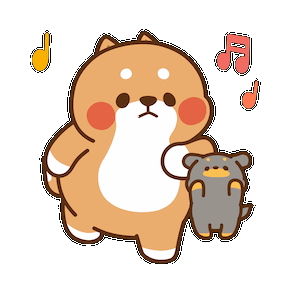 Các con hát bài hát:
 “Điều đó tùy thuộc hành động của bạn"
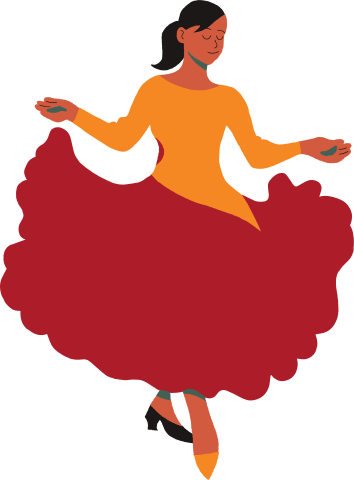 Chúc các con hào hứng để bắt đầu vào bài học
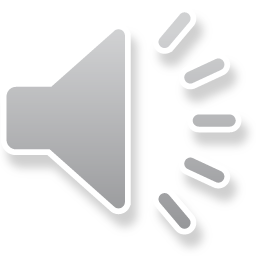 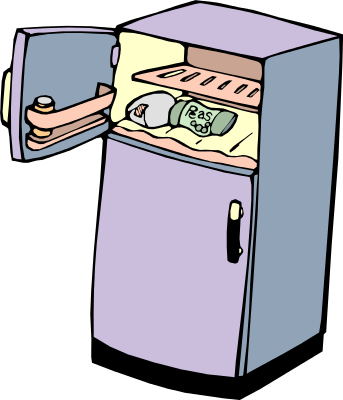 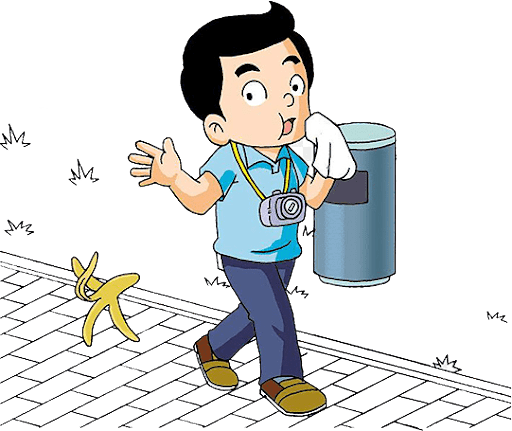 Môi trường đang bị ô nhiễm nghiêm trọng
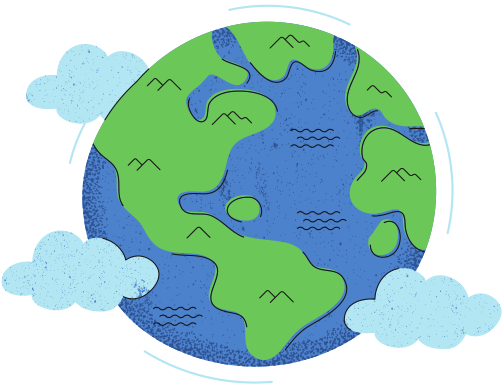 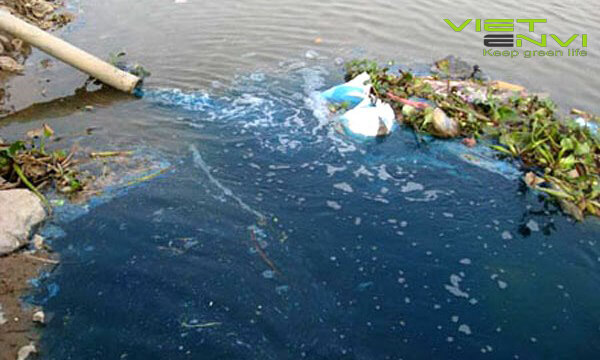 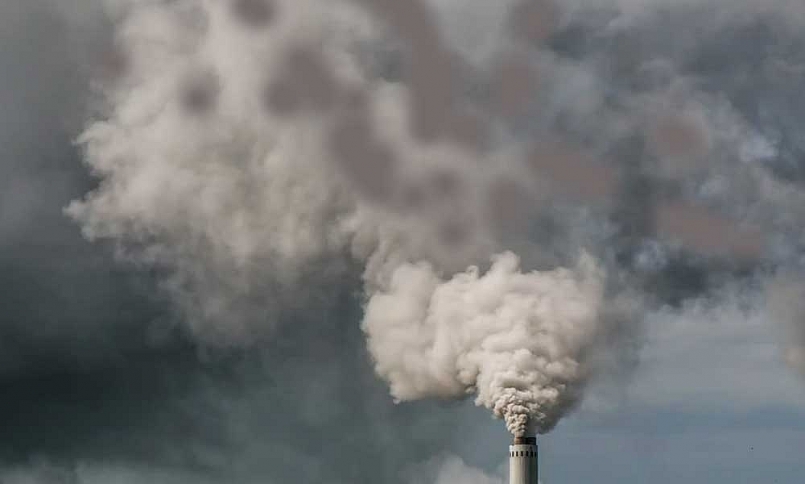 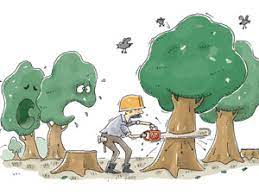 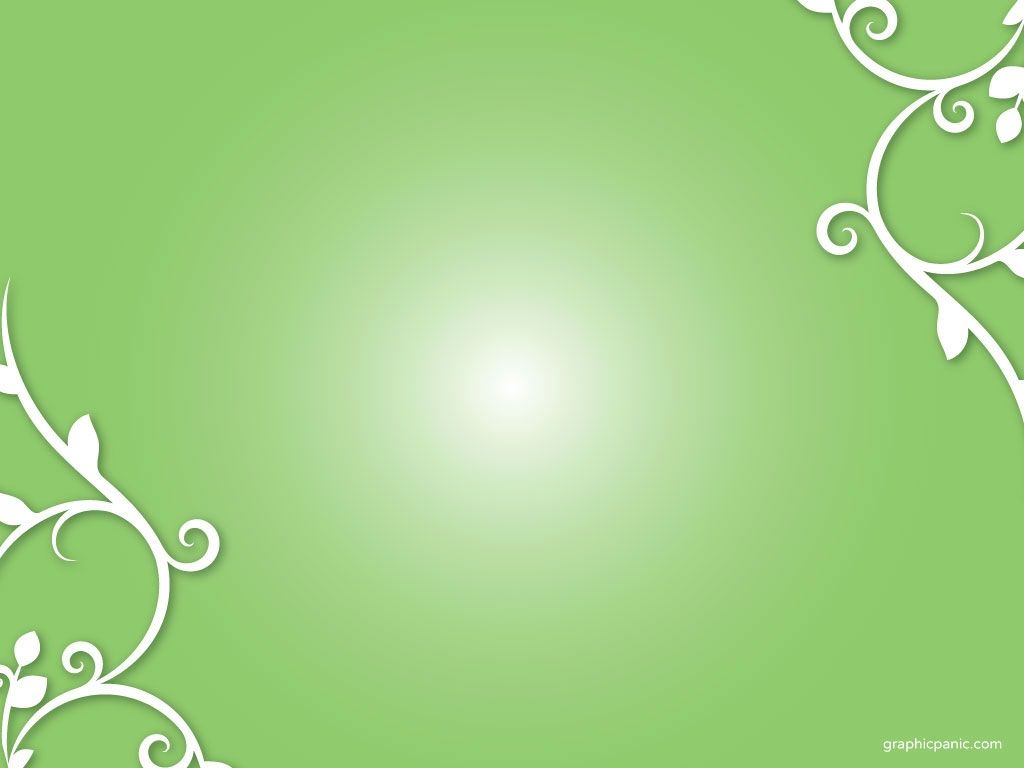 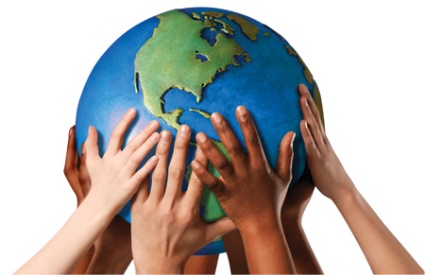 Bé hãy thực hiện cùng gia đình
Sử dụng nước tiết kiệm
Tắt đèn khi không sử dụng
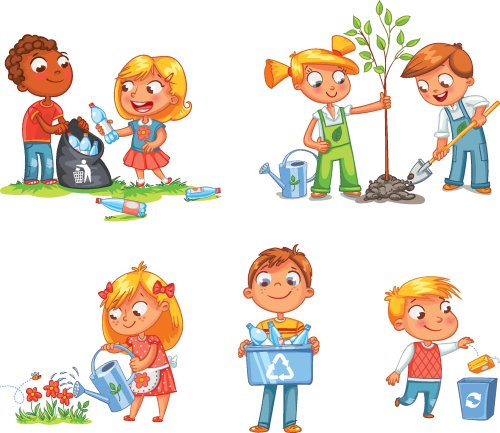 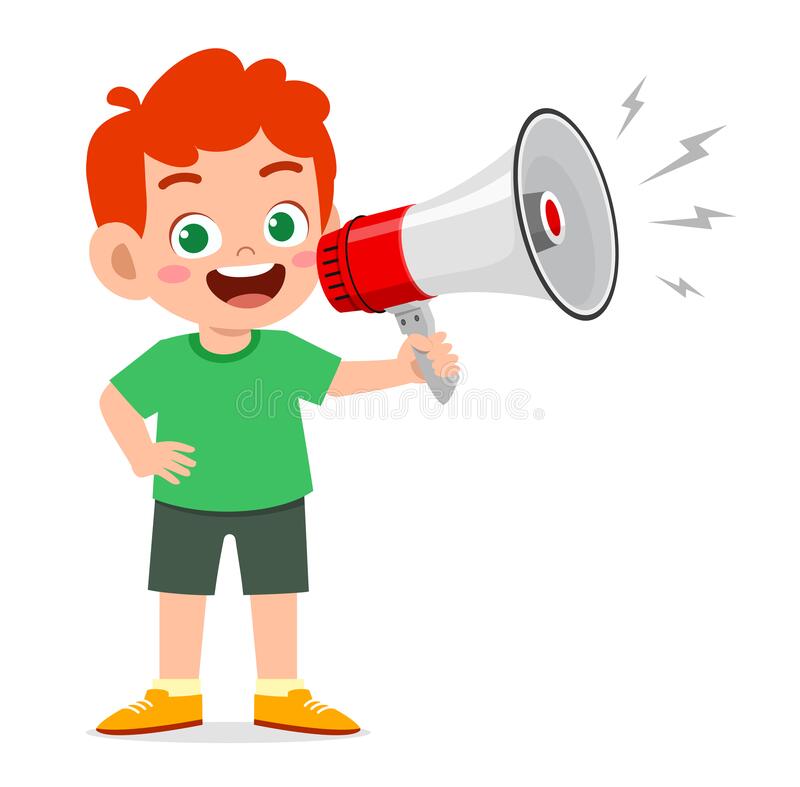 Phân loại  và thu gom rác thải
Giữ sạch nguồn nước
Hạn chế sử dụng túi nilong
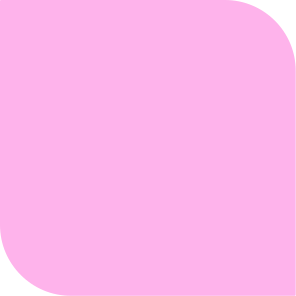 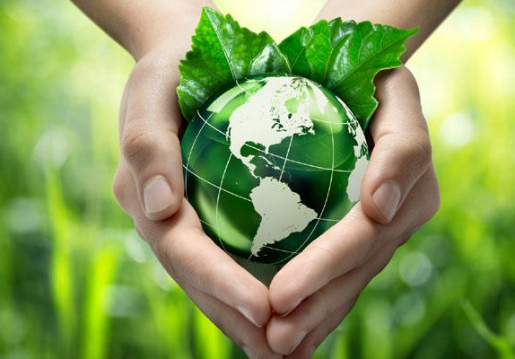 Các con có biết trồng cây, chăm sóc cây xanh không?
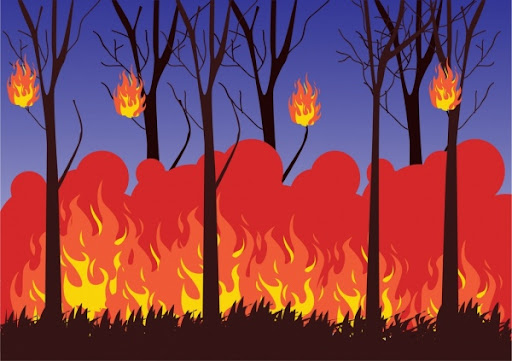 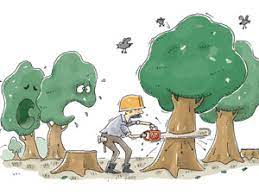 Các con cần làm gì để bảo vệ môi trường
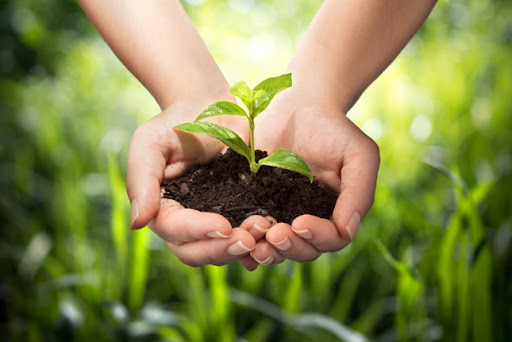 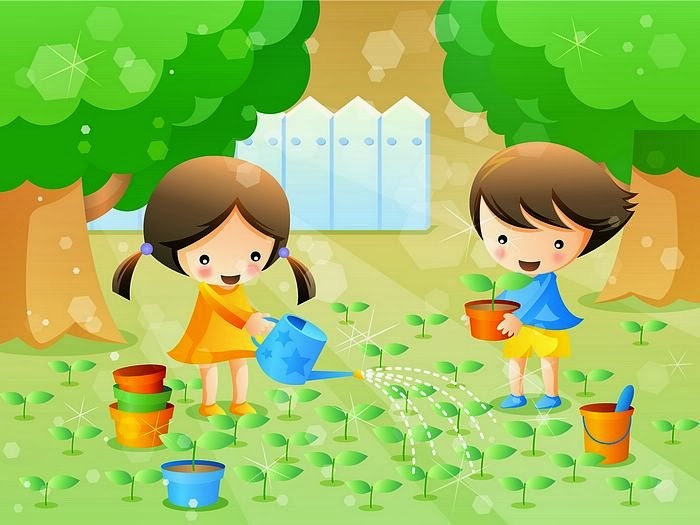 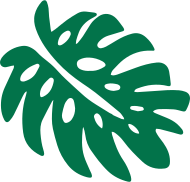 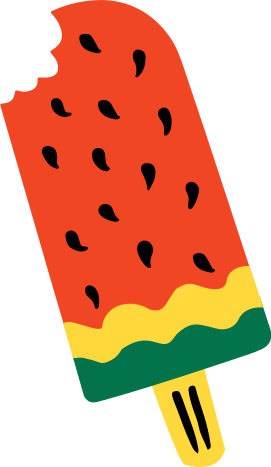 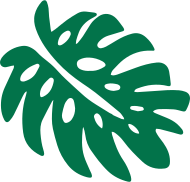 Các bé hãy vứt rác đúng nơi quy định.
Theo con hành động của bạn  nhỏ đúng hay sai? 
Bạn nhỏ nên làm gì?
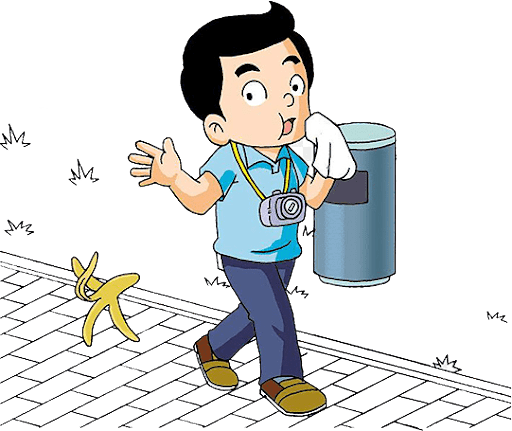 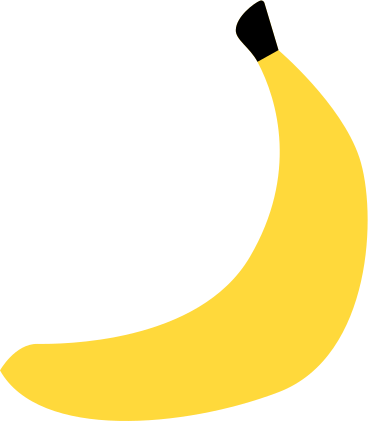 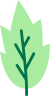 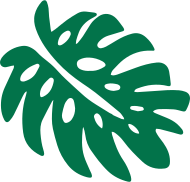 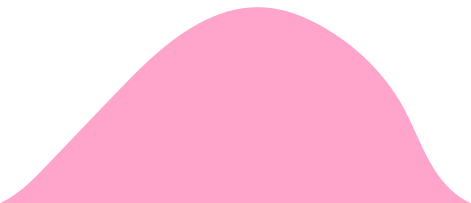 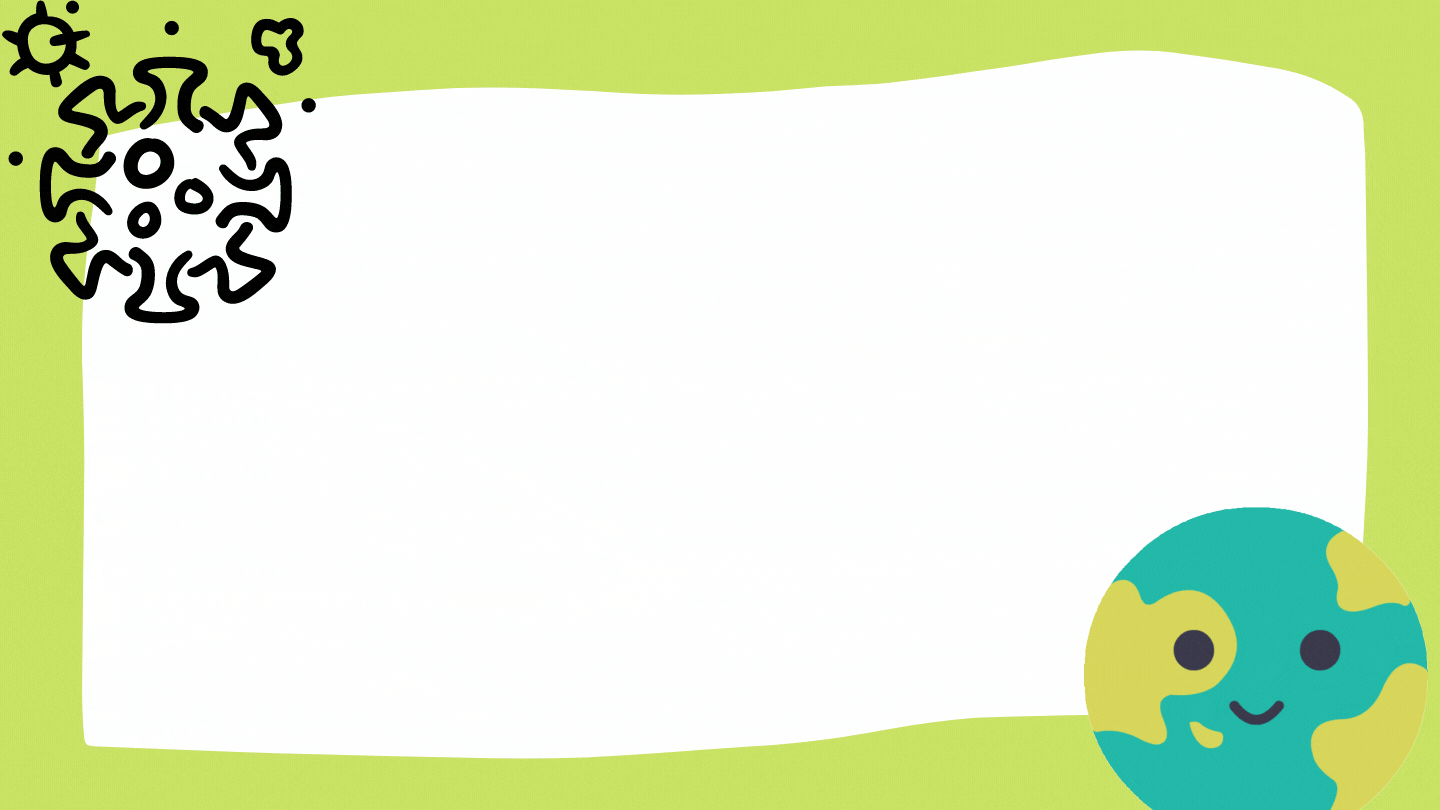 Các con hãy giúp cô cất dọn đồ chơi và giúp bố mẹ dọn nhà cửa
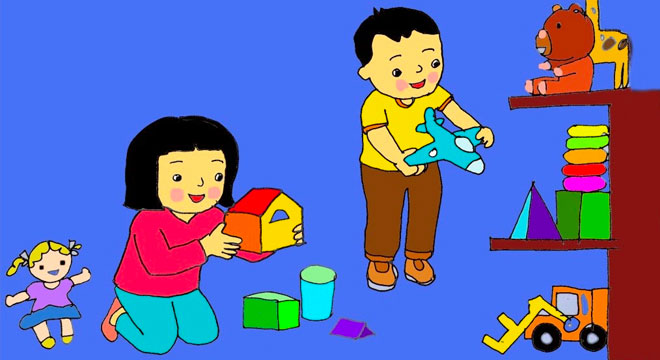 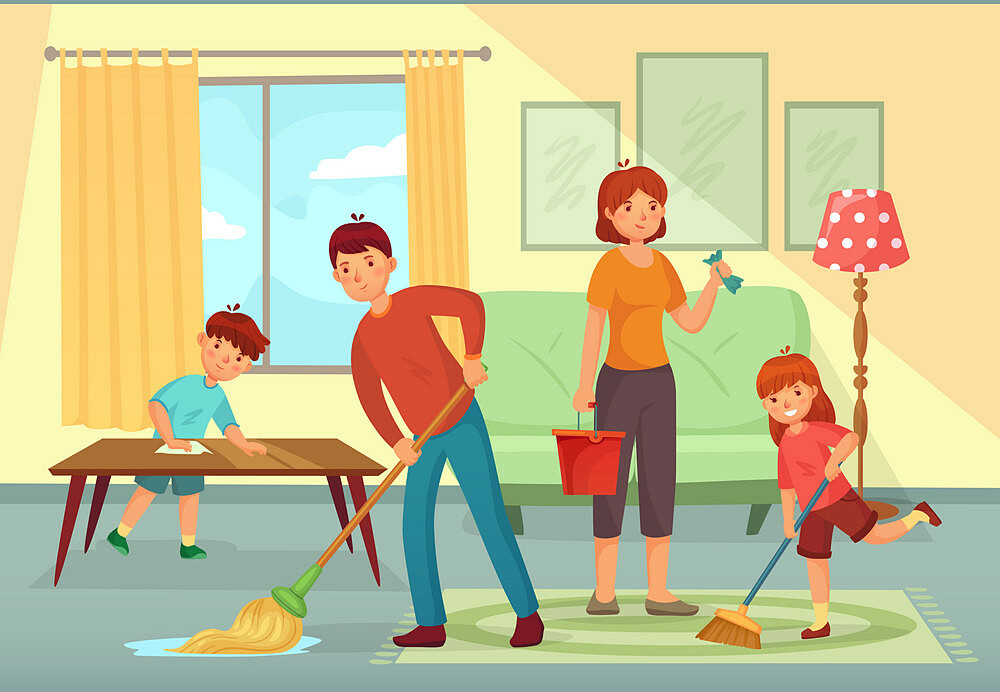 Môi trường là mái nhà chung của toàn nhân loại, bảo vệ môi trường chính là bảo vệ cuộc sống của chúng ta.  Vì vậy chúng ta phải hành động ngay, thường xuyên  và liên tục. Tất cả chúng ta hãy chung tay, góp sức bảo vệ môi trường và tránh gây ô nhiễm. Vì tương lai của trái đất Xanh – Sạch – Đẹp, vì cuộc sống của chính chúng ta và của thế hệ mai sau. Các con nhớ nhé
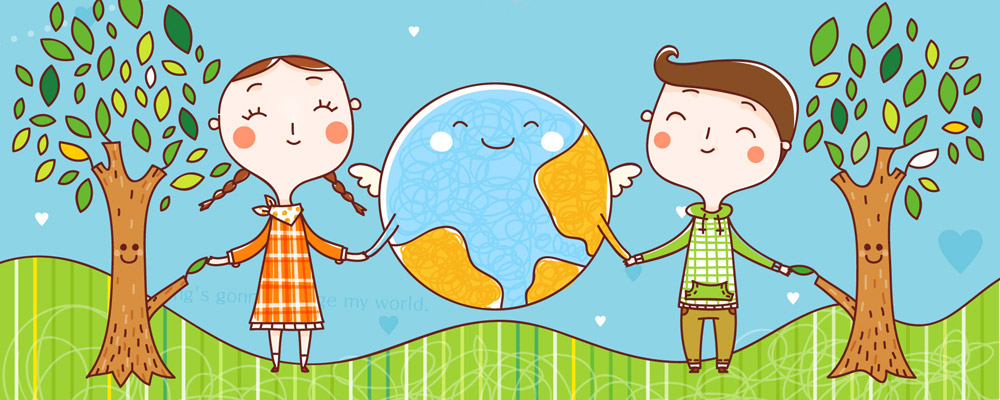 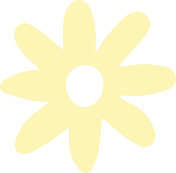 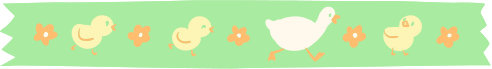 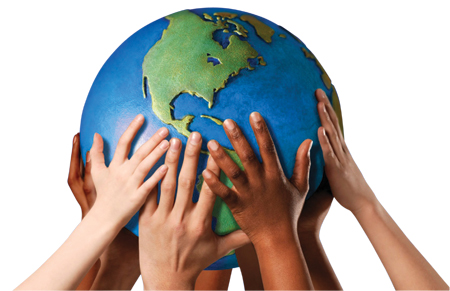 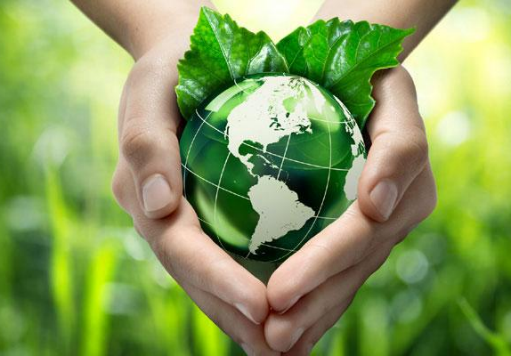 Trang sách đến đây là hết. Chúc các con có nhiều kiến thức bổ ích và vui với bài học
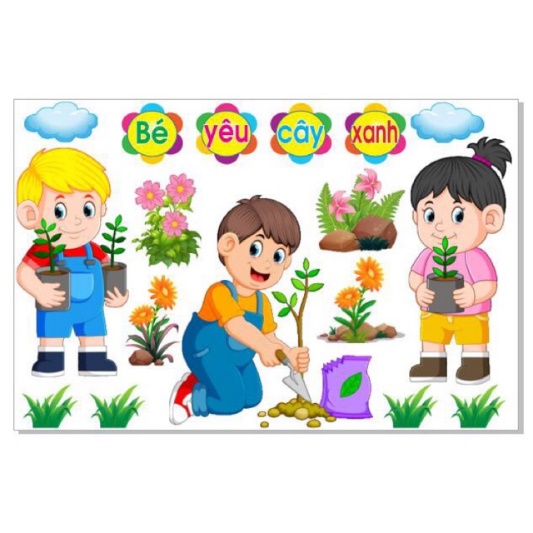 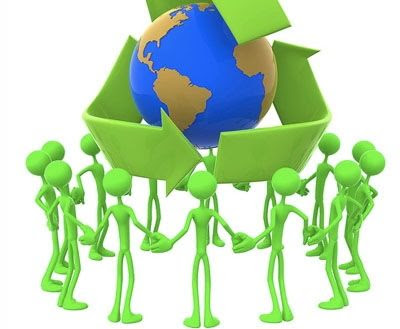 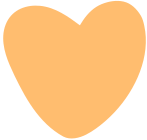 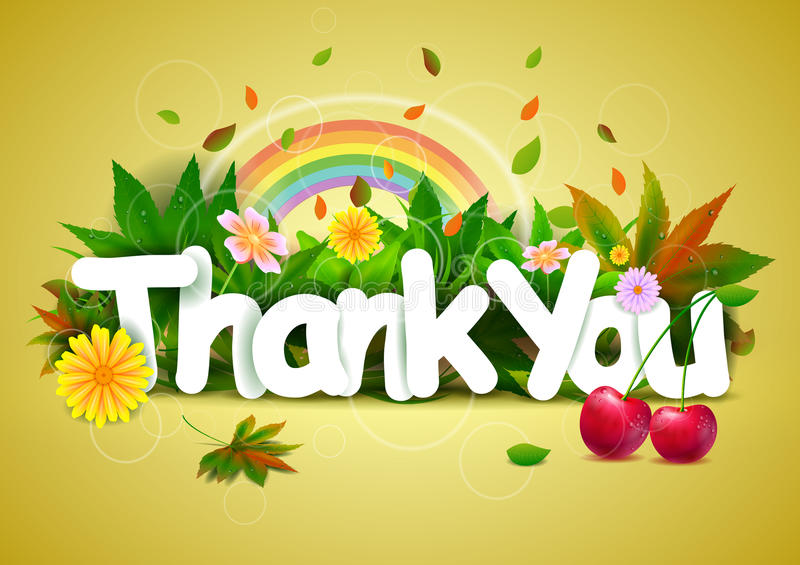